Buckley & Surrounding Areas 20mph Speed Limit Information Session
The Restricted Roads (20 mph Speed Limit) (Wales) Order 2022
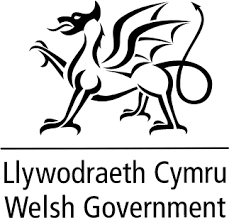 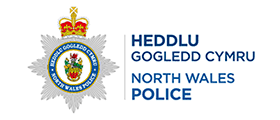 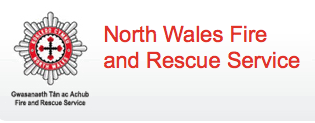 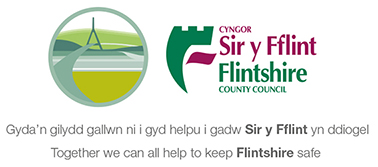 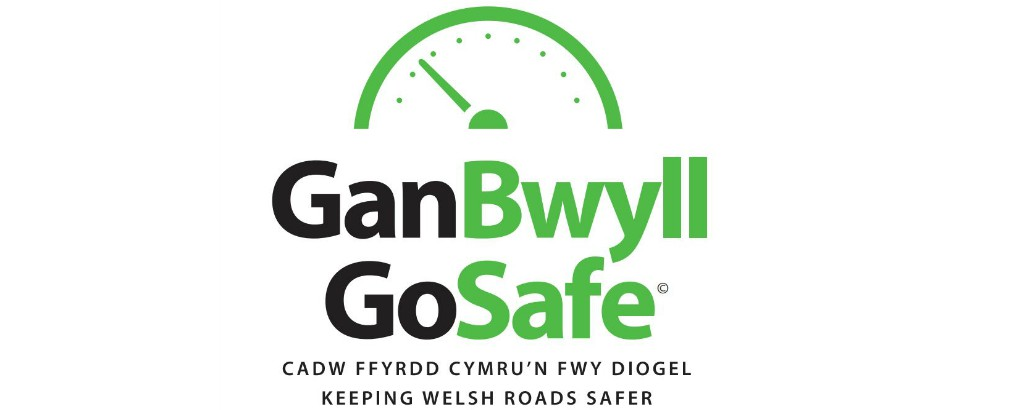 Agenda
Introduction
Katie Wilby, Chief Officer (Streetscene & Transportation)
Councillor Dave Hughes, Cabinet Member 

Presentation by Welsh Government, Flintshire County Council and the police

Application of the 20mph criteria (case studies)

Next Steps

Questions
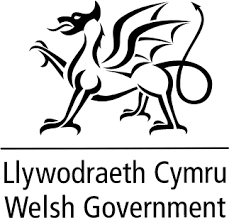 Introduction
The purpose of the information session is for:

The Council to learn more from residents following the introduction of Phase 1 Settlement Scheme in Buckley, Mynydd Isa, New Brighton, Drury, Burntwood, Bryn Y Baal and Alltami.
Residents to learn more about Welsh Government’s new 20mph legislation and how it needs to be applied to local roads.
Residents to have the opportunity to provide feedback.
The Council to collate feedback to help inform the review of local roads by the Council ahead of the national rollout.
Share feedback from residents with Welsh Government to inform the national rollout of 20mph.
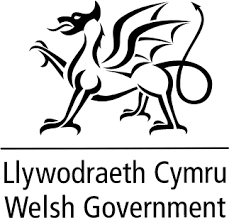 The Legislation
Legislation was laid in the Senedd on 12th July 2022 to make this change and following a debate and vote it was passed and becomes law on 17th September 2023. 

The Order reduces the general speed limit for restricted roads to 20mph unless a different speed limit is set by the highway authority by Order.

A restricted road is a road with a system of street lighting furnished by means of lamps posted not more than 200 yards apart.
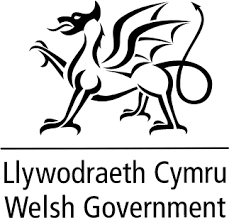 The Criteria
Restricted roads are typically located within residential areas and currently have a speed limit of 30mph. 

A 20mph speed limit should be applied where there is potential for pedestrians, cyclists and motor vehicles to mix in a frequent manner, with 30mph only being considered where strong evidence exists that higher speeds are safe. 

‘Place’ criteria have been developed to determine where 20mph speed limits should be applied, providing a consistent approach across Wales.
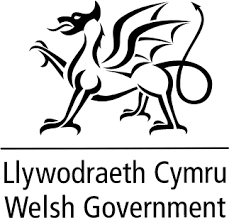 Place Criteria
Within 100m walk of…

Any educational setting e.g. primary, secondary
   further education and higher education

Any community centre

Any hospital

Where the number of residential and/or retail premises fronting a road exceeds 20 properties per km
    Source: www.gov.wales
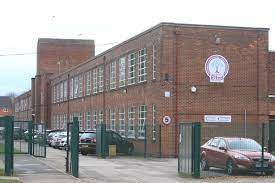 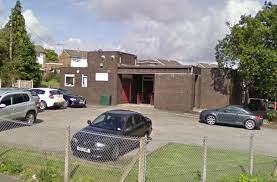 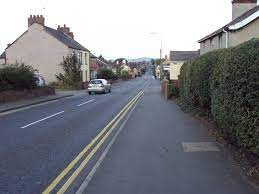 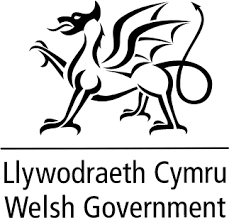 Possible additional criteria for 20mph
There may be sections of road where there are (potentially) significant demands, for walking and cycling which do not meet any of the place criteria, but where a 20mph speed limit may be appropriate: 

 land on either side of the carriageway is open parkland and/or sports fields in regular use by people on foot and/or cycle
 regularly used accesses to schools or hospitals are along the road, even though this may be more than 100m from their main entrances
 there is a designated active travel route on the carriageway
where the number and/or type of collisions occurring along the road means that the road users and the local community would gain significant road safety and other benefits from a speed limit of 20mph.
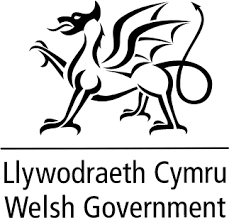 Exceptions Criteria
Most exceptions are expected to be made on main routes carrying traffic through urban areas, where there is little pedestrian/cyclist activity.

Exceptions should not normally be made on roads that typically carry mostly local traffic and serve only residential properties and where people walk and cycle.

Decisions on exceptions should not be influenced by existing traffic speeds and are made by the local Highway Authority, who know their roads best.


Source: www.gov.wales
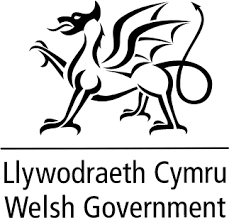 Roads that could be considered to remain at 30mph
These are purely illustrative examples to demonstrate how evidence-based local decisions could be made:

 Local facilities: Local facilities such as community centres or medical facilities may be located on the road in question, but people may access them on foot and cycle via a different route entirely.
 Residential and retail premises may be one side of the road, but if there is open land on the other side of the road, it could mean there is little need for pedestrians and cyclists to cross the road.
Restricted roads through industrial areas.
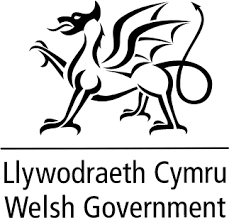 Applying the 20mphCriteria
Case Studies

Restricted Road / Residential Street – Park Avenue, Mynydd Isa.

Restricted Road / Main Road  - B5127 Liverpool Road, Buckley.
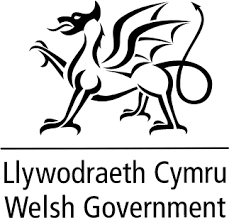 The role of local authorities
Local authorities have a mandatory duty to implement the revised legislation.
As part of the legislation change, any restricted road will have a speed limit of 20mph unless a different speed limit is set by the highway authority by Order.
When considering the application of 20mph exceptions, local authorities are required to demonstrate that 'strong evidence' exists that higher speeds are safe. Not all existing 30mph roads will meet this test, and highway authorities should prepare legal Orders to retain the current speed limit for these roads. These are termed ‘exceptions’ to the default speed limit for restricted roads.
Where their decision deviates from this guidance, highway authorities should have a clear and reasoned case.
All speed limits are assessed impartially and in accordance with specified                          national criteria – local authorities do not have the ability to disregard criteria based on personal preference or influence. 
All exceptions must be formally advertised in accordance with the Statutory                                        Consultation procedure and formal objections must be invited and assessed impartially.
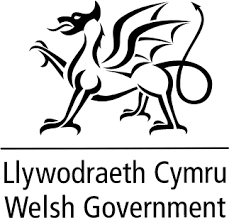 Education and Enforcement
Both GoSafe and Police will continue to support Welsh Government around education, engagement and enforcement now and after September 2023.

The 8 first phase settlements have been used to test various engagement and enforcement options, including Community Speed Watch, working with schools, the Fire and Rescue Service.
 
Welsh Government have appointed an external agency called Lynn to deliver a communication and behaviour change campaign to support the introduction of 20mph.
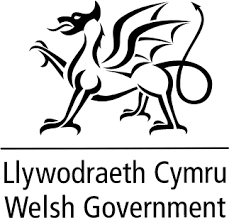 Next Steps
Analyse feedback from information sessions.
Feedback received at the information sessions will be added to the feedback received through the online survey
This will help inform the review of local roads by the Council
Further assessment of local roads (where identified) will be undertaken in accordance with the published Welsh Government exceptions criteria.
Outcomes of the survey and feedback received will be published on the Council website by end of March 2023
Formal advertisement of identified exceptions in accordance with statutory process. 
National Roll-out 17 September 2023.
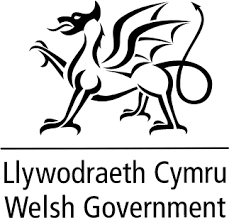 Questions
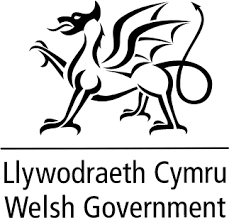